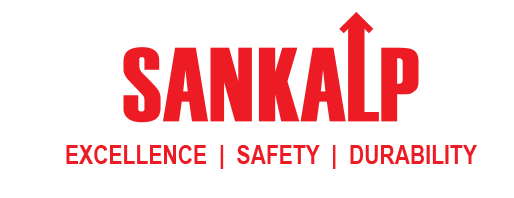 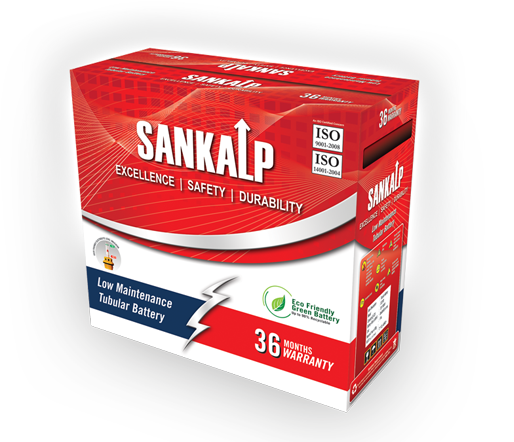 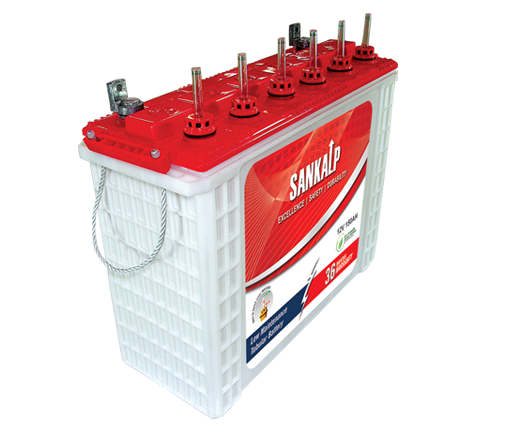 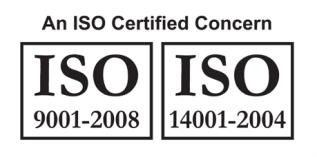 The Battery with a Pledge to Perform
Positive Spine Grid
High Pressure Die Casting
Tubular Bag For Positive
Precision Oxide Filling
Plate Pickling
Plate Lug Brushing
Negative Grid
Automatic Grid Casting
Programmable Paste Mixing
Flash Drying of Plates
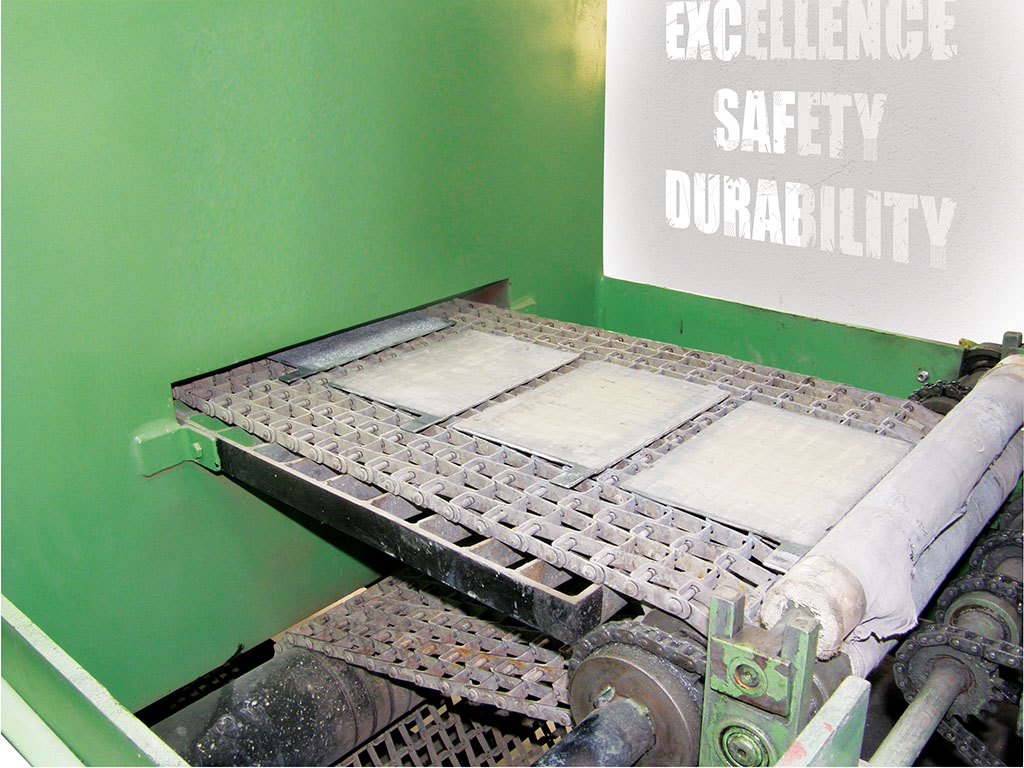 Programmable Plate Curing Chamber
Envelope Separator
Element Straps
Terminal Pole
Terminal Take off Part
Sandwich Assembly for Group Burning
Sandwich Assembly for Group Burning
Sandwich Group Burning
Element Ready for Insertion
Container Hole Punching
Elements after Insertion in Container
Intercell Welding
Weld Strength Testing
Container – Lid Sealing
Container – Lid Sealing
Container – Lid Sealing
Container – Lid Sealing
Container – Lid Sealing
Terminal Building/Post Burning
Terminal Building
Pressure Testing
P4070168*
Battery Serial Number Engraving
P4070173*
Automatic Acid Filling
Battery Acid Filling-Check Sp. Gr. & Temperature
Battery Acid Filling-Check Sp. Gr. & Temperature
Battery Acid Filling-Check Sp. Gr. & Temperature
Formation
Programmable Battery Formation Facility
Batteries Ready For Packing
Finished Batteries
Safety Plugs
High Strength Handle
Coin Type Safety Plug
Component
LID container
Battery
Safe Guarding Against Pollution
Power House
Sankalp Workshop
Sankalp Team
Office: Gajanand Tower, No. 4/8, 3rd. Floor, 1st. Cross, 
Annipura, SudhamNagar, K H Road, Bangalore - 560027
Phone : 080 22115936, Email: info@sankalpindia.in, 
Web: sankalpindia.in
Factory: No. 16A, Bidadi Industrial Area, 2nd Phase, Sector I, 
Bangalore-Mysore Road, Bidadi-562109
Regd. Off.: 18, Chandni Chowk Street, Kolkata - 700072
Ph: +91 9331117340
CIN No. - U31909WB2005PTC104164